Stáž Madeira, Funchal29.3. – 1.4.2022
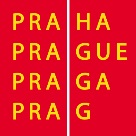 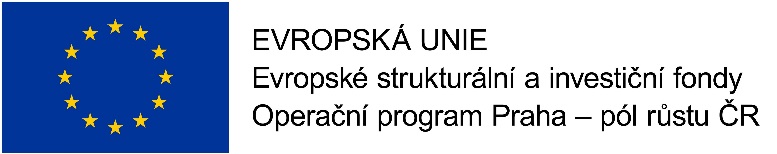 Mateřská škola, Praha 4, Němčická 16
Stážistky:
Bc. Jitka Vacková
Mgr. Alena Slípková
Školství na Madeiře:
Mateřské školy jsou spojené se základní školou, ale mají jiné vedení (ředitele)
Předškolní vzdělání je od 3 do 6 let, předškolní ročník je povinný
Povinná školní docházka trvá 9 let, od 6 do 15 let
Anglický jazyk je povinný od 3 let
Kontrolní činnost – inspekce Regionálního sekretariátu - 1x za 2 roky
 Externí pedagogové v MŠ - HV, Aj, TV
 Učitelky MŠ - vysokoškolské bakalářské vzdělání, asistent pedagoga – tříletý kurz na profesní škole
 Školní rok začíná v polovině září a končí v polovině června, MŠ jsou zavřené pouze v srpnu
 Děti v MŠ jsou písemně hodnoceny dvakrát ročně
Důraz na výkon a výsledky ve vzdělávání
Školné platí rodiče podle výše výdělku, určuje stát
 Součástí MŠ je jídelna
Důraz na portugalské tradice a kulturu
Centro Infantil/ Escola Maria Eugénia de Canavial – Lactário Stážista – Bc. Jitka Vacková
Církevní škola, spojená ZŠ a MŠ + předmateřská škola
MŠ – šest tříd, homogenní složení třídy
Provoz 8 – 18,30h
Děti i zaměstnanci nosí uniformy
Početné zastoupení dětí s OMJ (Venezuela, Polsko,Rusko, Irsko)
     Metody práce s dětmi s OMJ: 
děti jsou zařazeny do běžné třídy, pomocí obrázků, piktogramů se učí základní slova
Pro lepší srozumitelnost jsou ve třídě umístěny názorné pomůcky (počasí, kalendář, docházka dětí, vedoucí role dětí)
 učitelka umí anglicky, může komunikovat s dítětem zprvu v AJ, nebo se naučí několik slov v rodném jazyce dítěte (dobrá vůle učitelky)
B1°C com PE do Areeiro e Lombada Stážista – Mgr. Alena Slípková
Státní mateřská škola venkovského typu, nachází se na okraji města Funchal
 4 třídy, heterogenní složení dětí
 Integrují děti s poruchami, speciální asistentka pro dítě se specifickými vzdělávacími potřebami
Děti s OMJ – Čína, Venezuela
Metody a formy práce s dětmi s OMJ:
První týden v září se konají konzultace s rodiči a s dítětem, zjišťování úrovně znalostí dětí
Učitelka komunikuje s rodiči anglicky
Využití obrázků a piktogramů
Poznatky ze stáže v oblasti výuky dětí s OMJ
 
Obrázkový denní harmonogram pro děti s OMJ
Piktogramy, grafické znázornění počasí, kalendáře, docházky dětí
Vstupní konzultace s rodiči dětí s OMJ, úvodní seznámení s dítětem
Naučit se několik základních slov v rodném jazyce dítěte s OMJ
Aktivním zapojením dvojjazyčného asistenta pedagoga zajistit individuální přístup k dětem s OMJ
Plakáty dětí s informacemi o jejich zemi, vlajkou, fotkami
Děkujeme za pozornostBc. Jitka VackováMgr. Alena Slípková
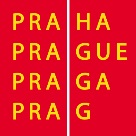 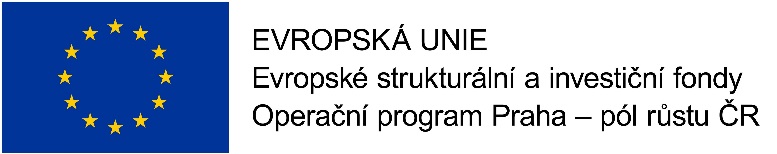